NHIỆT LIỆT CHÀO MỪNG CÁC CON ĐẾN VỚI GIỜ HỌC TOÁN
KHỞI ĐỘNG
Hãy sẵn sàng
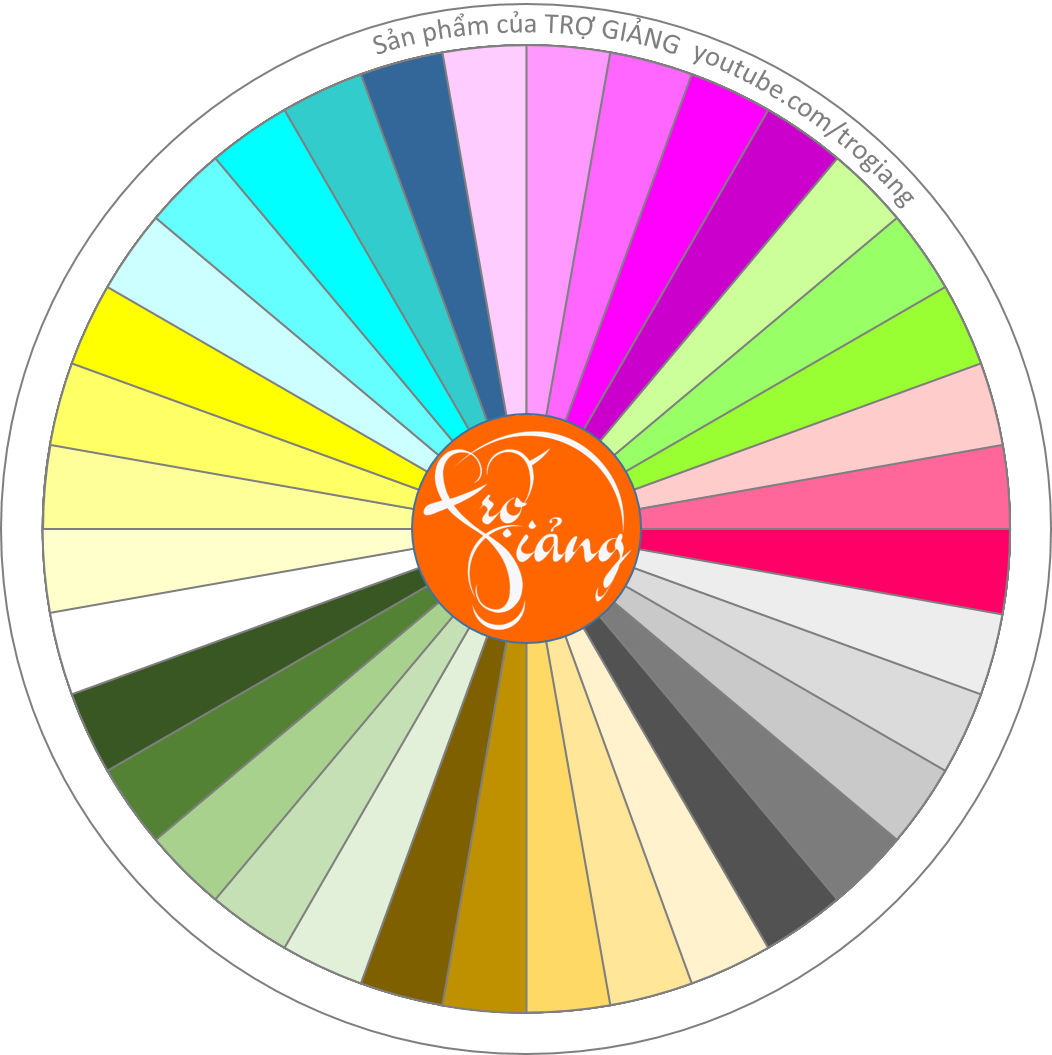 VÒNG QUAY
MAY MẮN
Khánh Duy
Minh Đức
Khánh Chi
Huy Hoàng
Phú Hưng
Minh Châu
Tuấn Bảo
Nam Khánh
Ngân Khánh A
Gia Bảo
Ngân Khánh B
Tường Vy
Khánh Vy
Huy Khánh
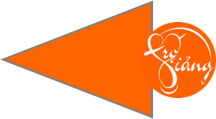 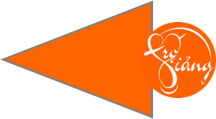 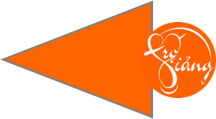 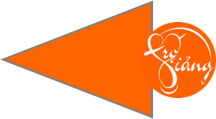 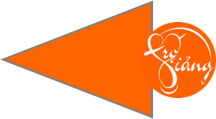 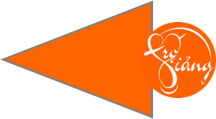 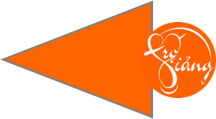 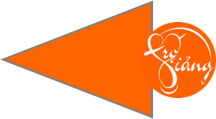 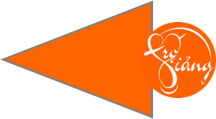 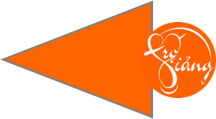 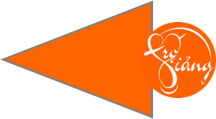 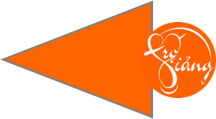 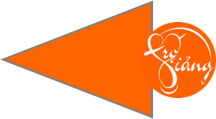 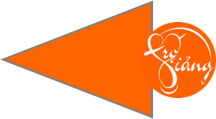 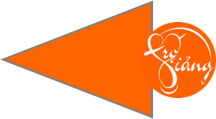 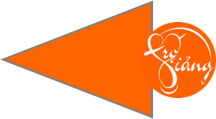 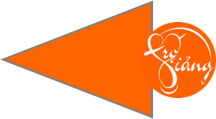 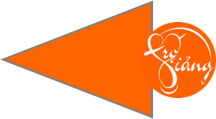 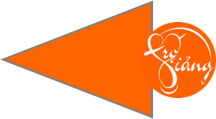 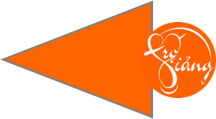 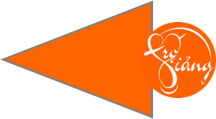 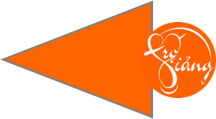 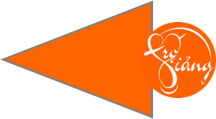 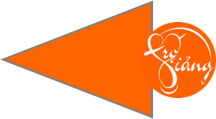 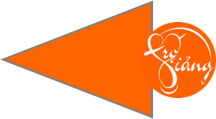 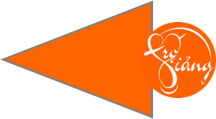 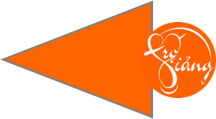 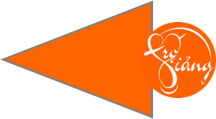 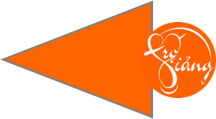 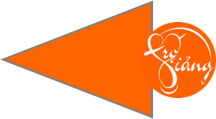 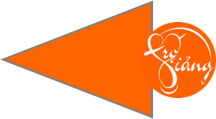 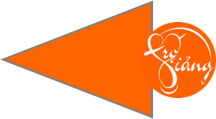 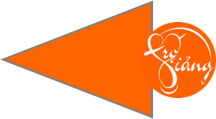 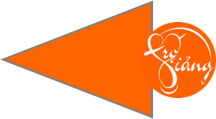 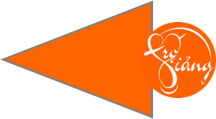 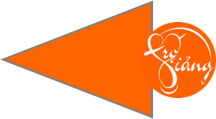 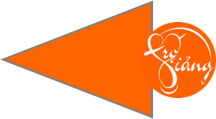 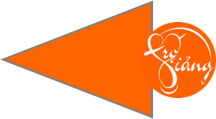 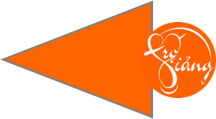 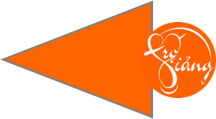 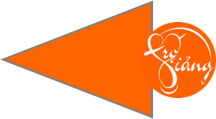 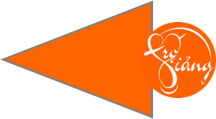 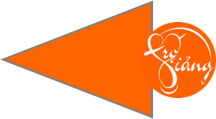 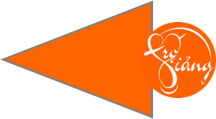 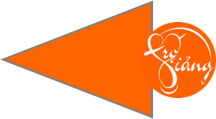 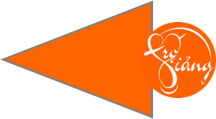 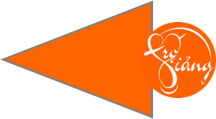 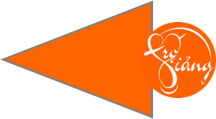 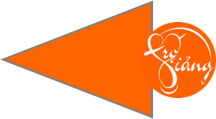 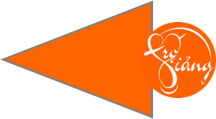 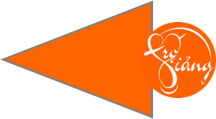 Khôi Vỹ
Quốc Khánh
Anh Khoa
Quốc Tuấn
Đăng Trung
Hà Linh
Đức Toàn
Khánh Linh
Tiến Thành
Tuệ Vy
Mân Mẫn
Hải Sơn
Minh Quân
Nhật Nam
Quỳnh Phương
Bảo Ngân
Thu Phương
Minh Ngọc
Hải Phong
Bảo Ngọc
Yến Nhi
Khánh Ngọc
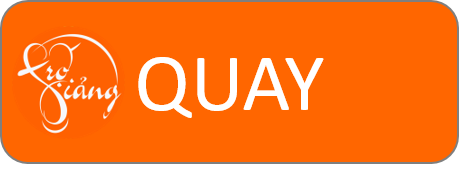 1. <, > , =
2….3

3….2
<
>
1. <, > , =
4….4

9….9
=
=
2. Số
5  < 

5  >
VƯỢT CHƯỚNG NGẠI VẬT
BÀI 1. <; >; =
BÀI 1. <; >; =
MẪU
5		=		 5
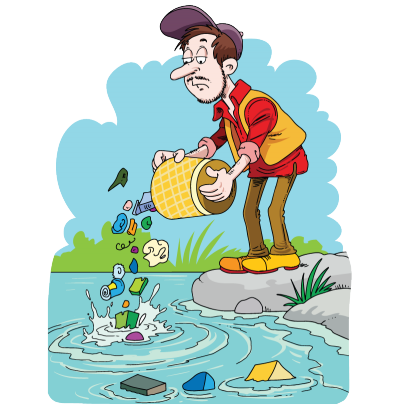 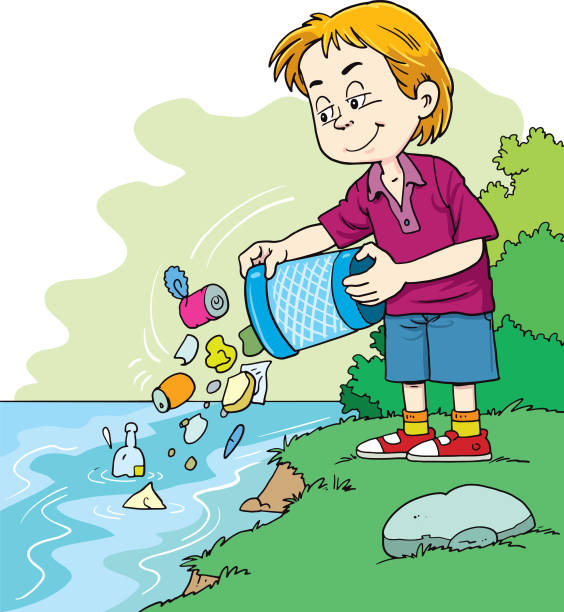 Môi trường biển, sông, hồ đang bị ô nhiễm do rác thải của con người. Hãy cứu các loài sinh vật dưới biển bằng cách dọn sạch rác qua việc trả lời đúng các câu hỏi.
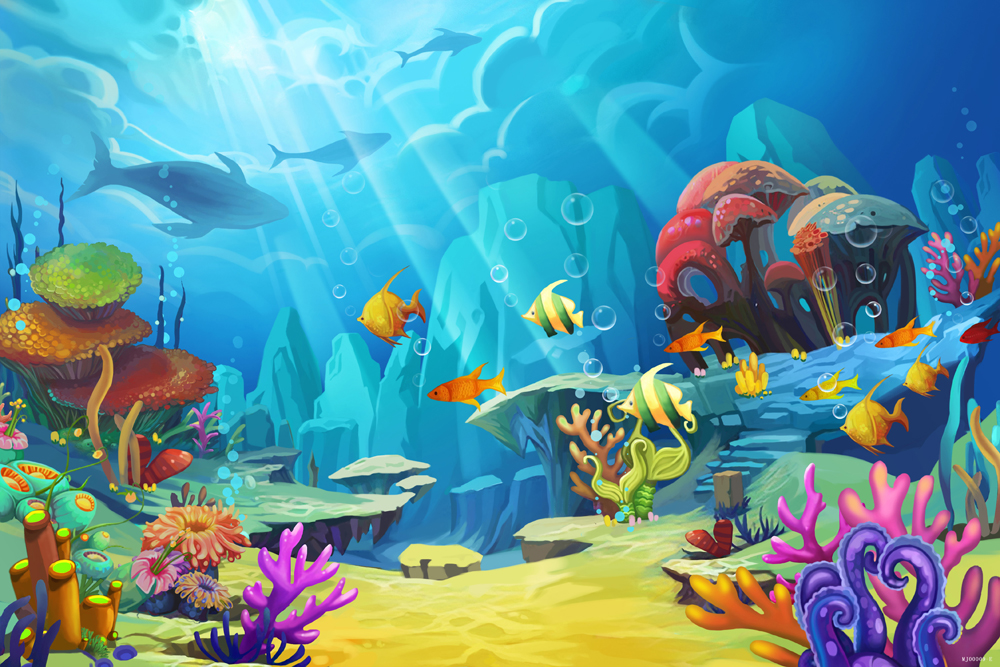 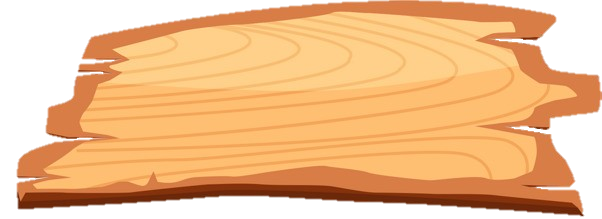 DỌN SẠCH
ĐẠI DƯƠNG
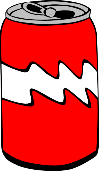 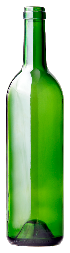 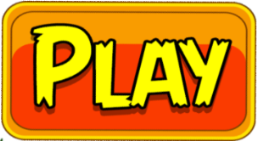 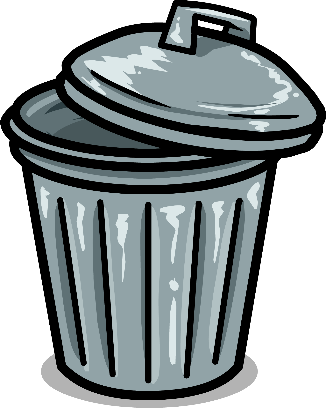 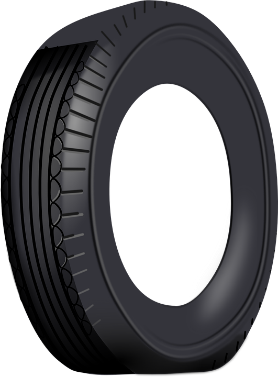 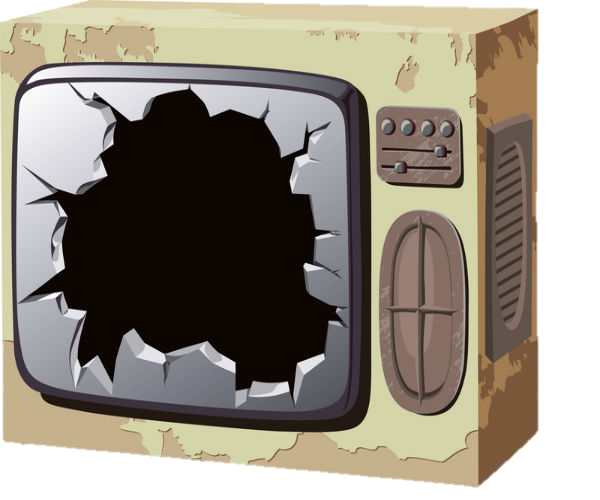 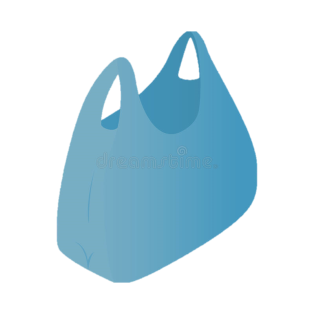 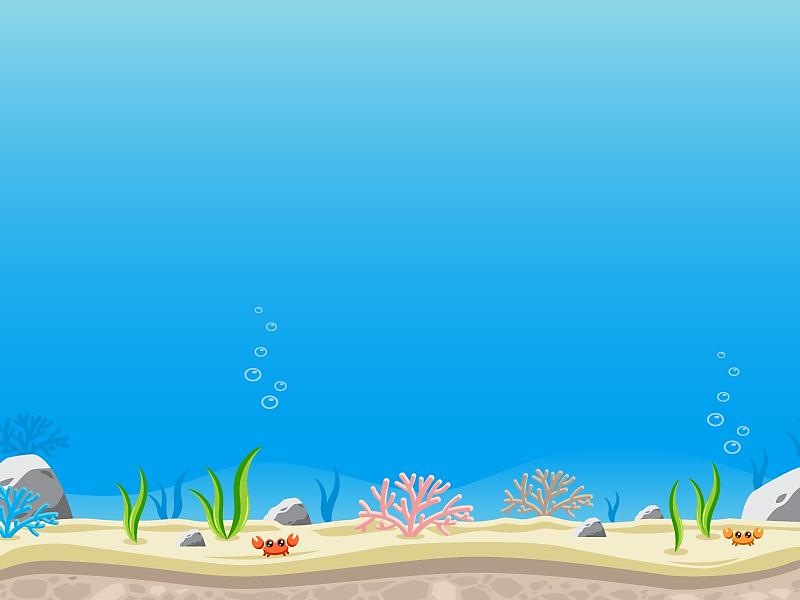 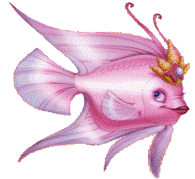 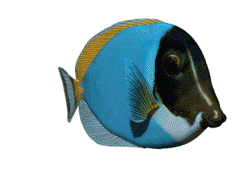 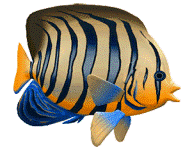 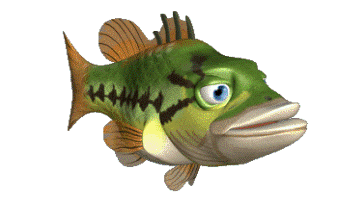 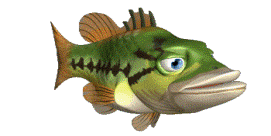 2Slide 14
3Slide 12
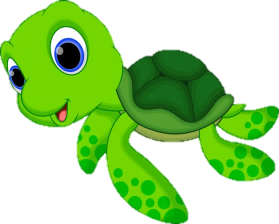 1Slide 13
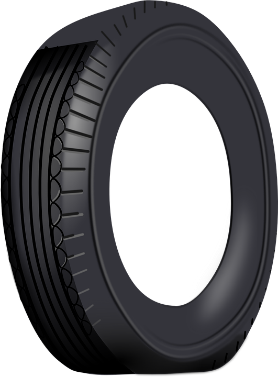 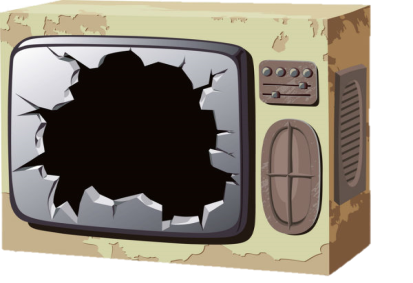 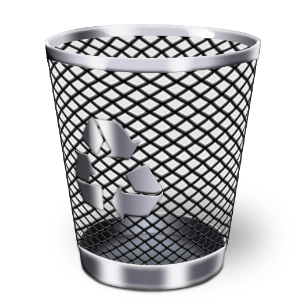 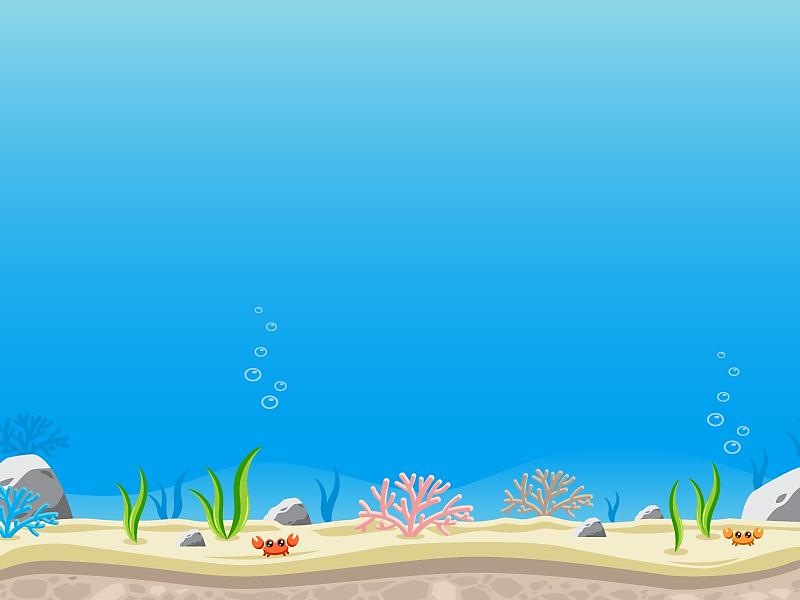 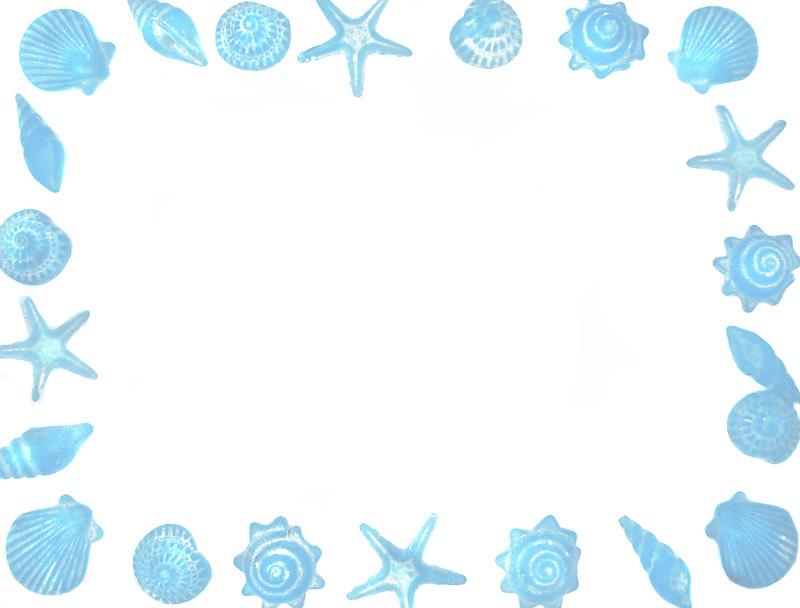 1. <, >, =
5
3
<
1. <, >, =
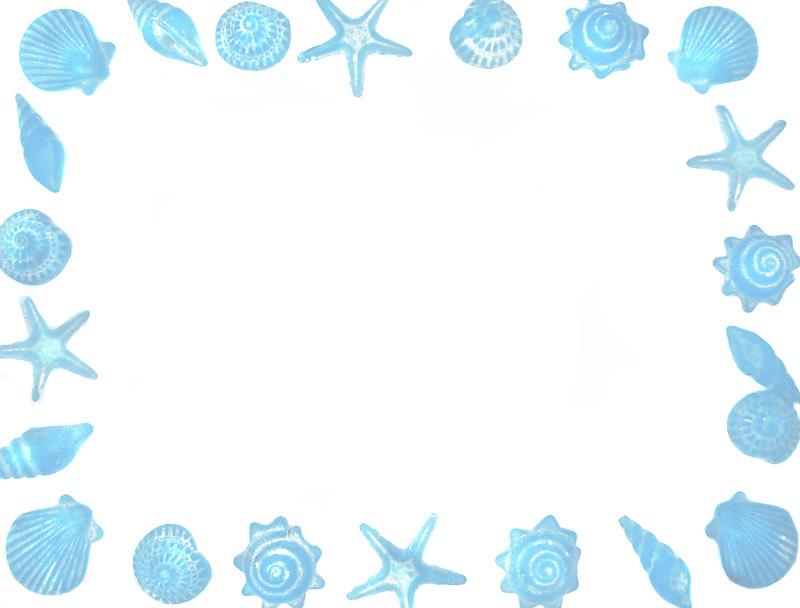 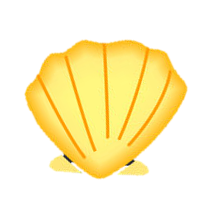 5
3
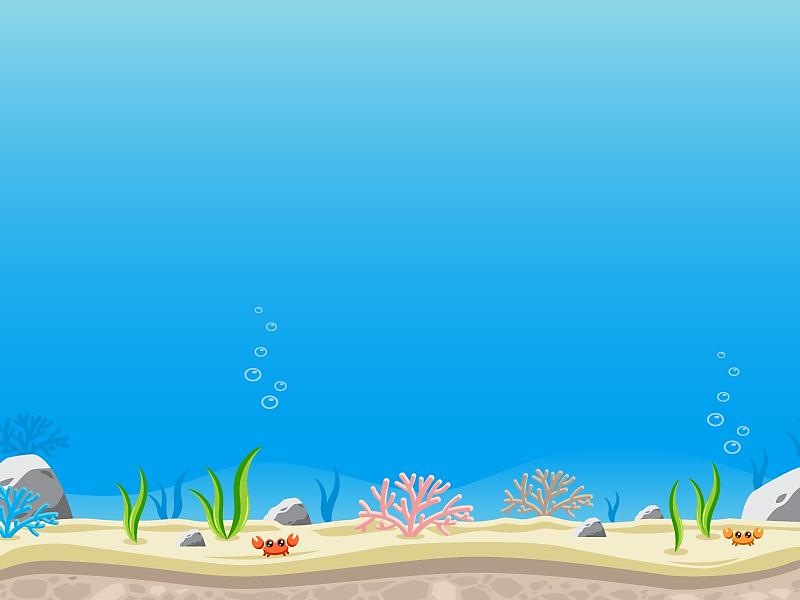 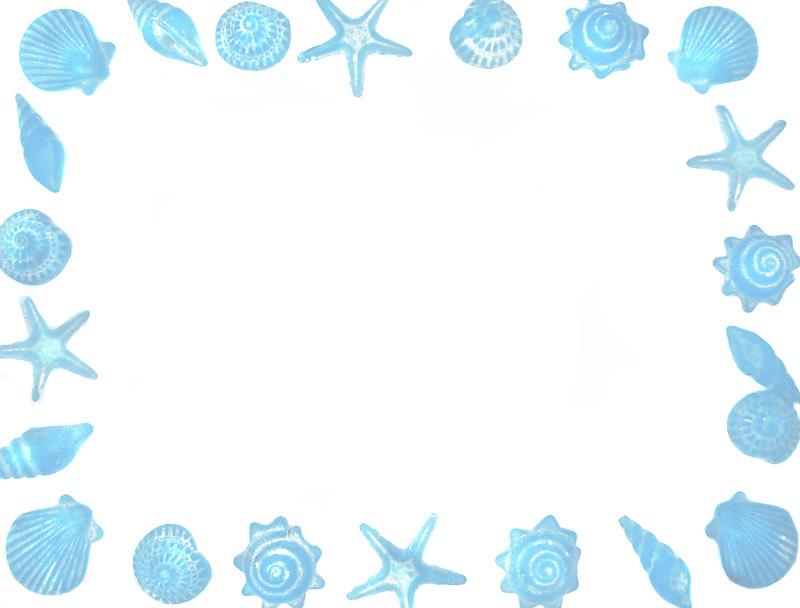 1. <, >, =
0
1
>
1. <, >, =
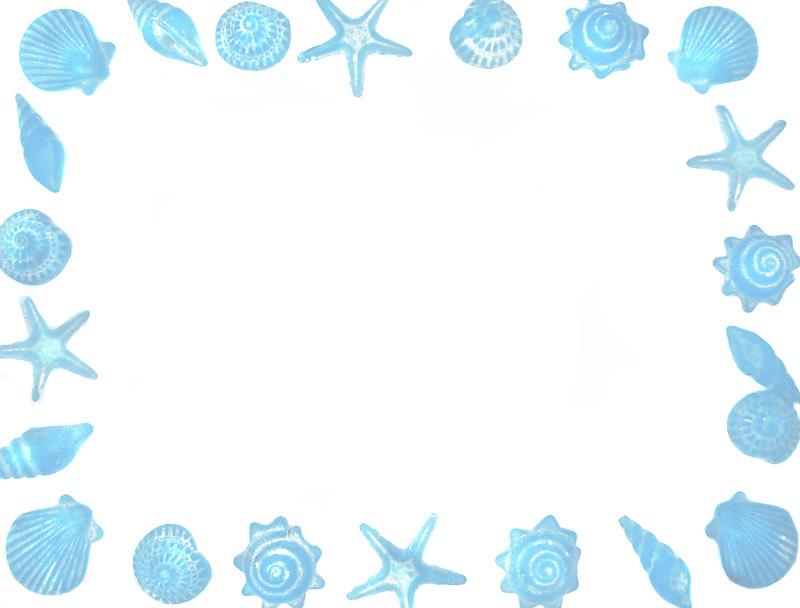 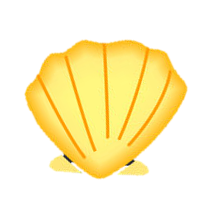 0
1
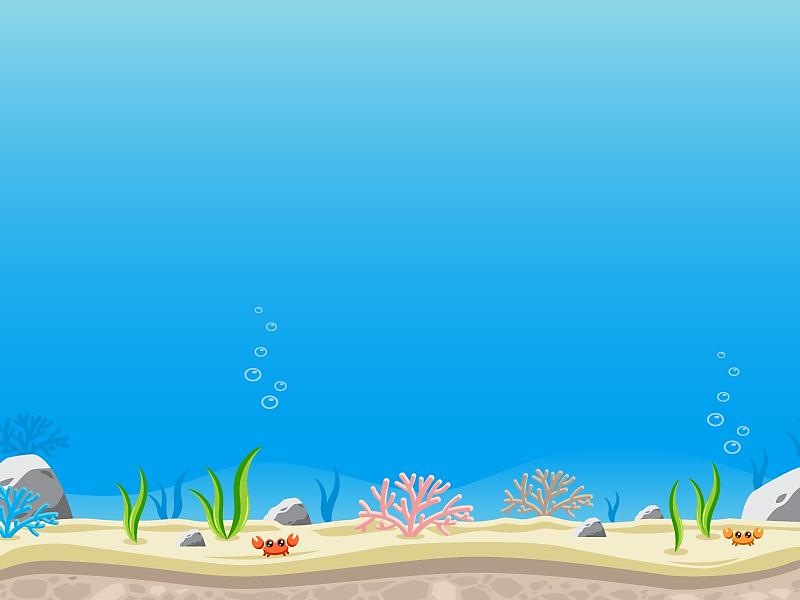 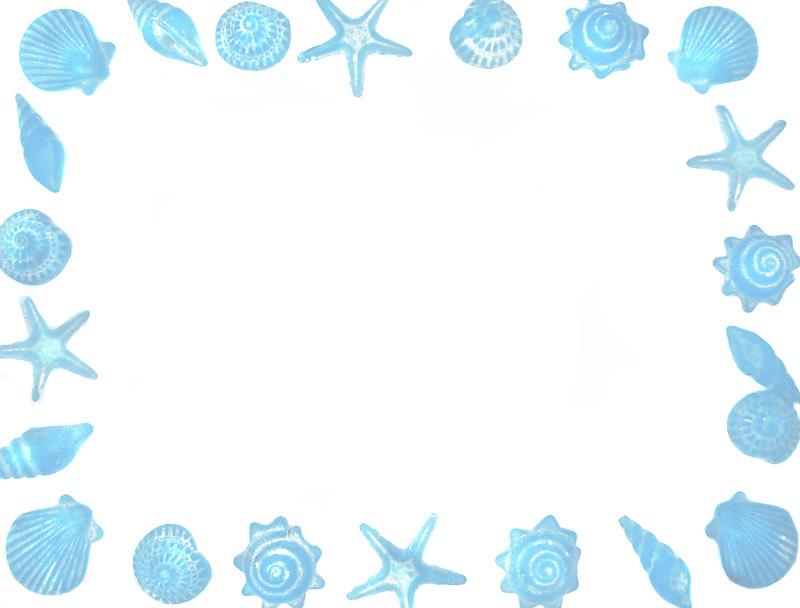 1. <, >, =
2
4
>
1. <, >, =
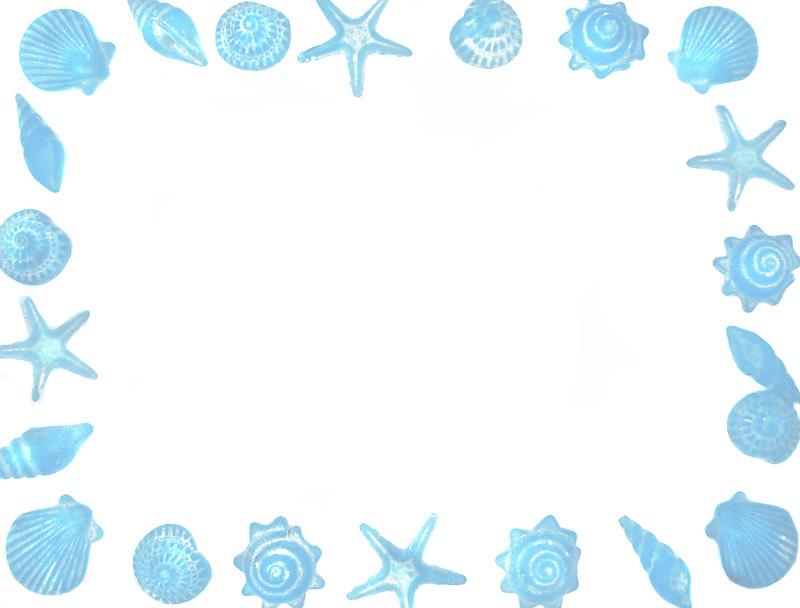 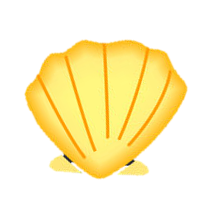 2
4
BÀI 2. SỐ?
10
9
?
>
4
?
4
=
0
1
?
<
2
?
2
=
TĂNG TỐC
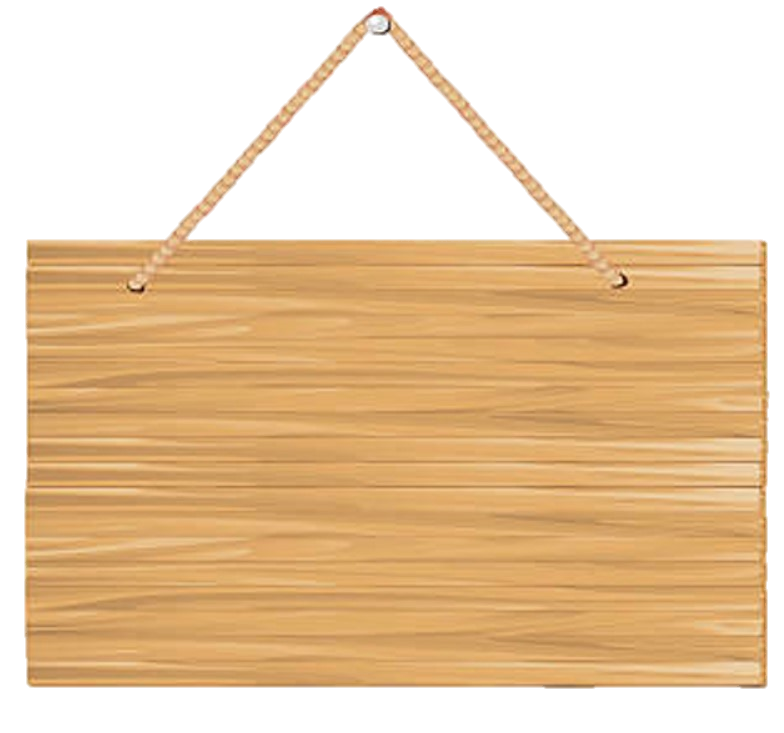 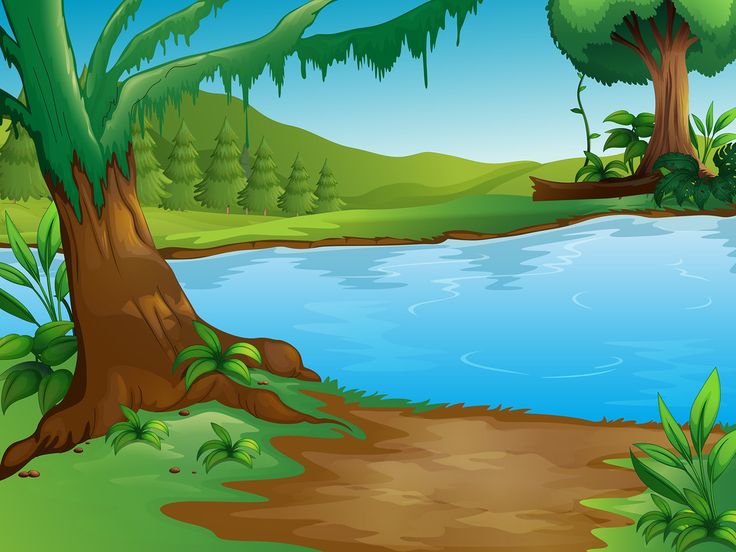 AI NHANH HƠN
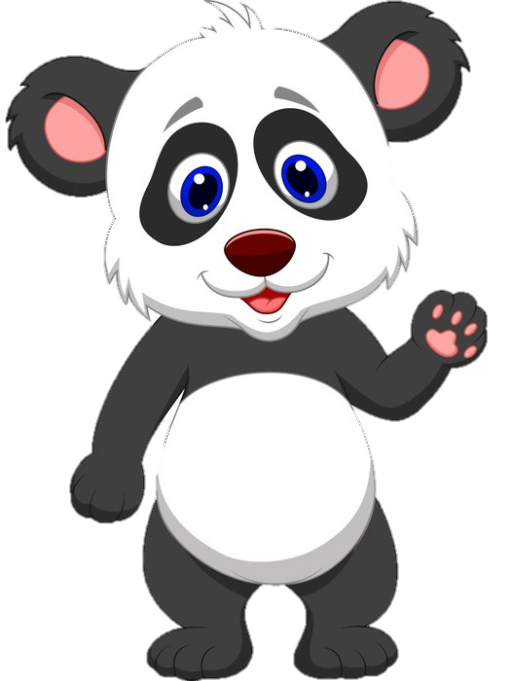 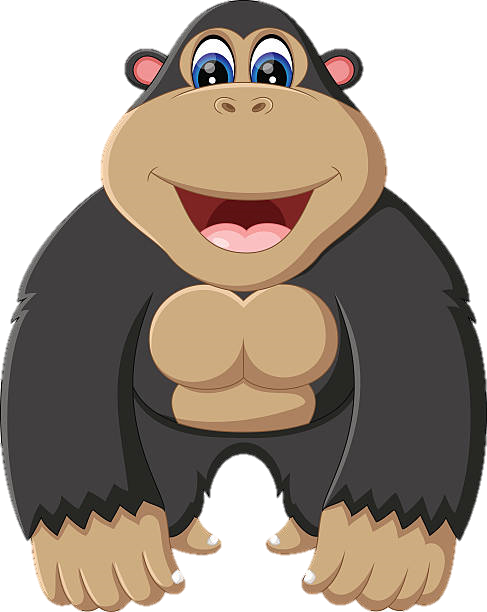 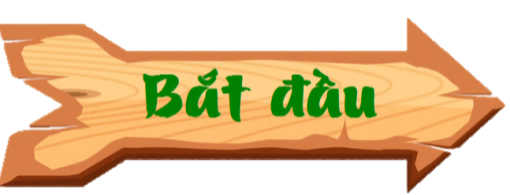 3. Tàu nào chở  nhiều thùng hàng nhất
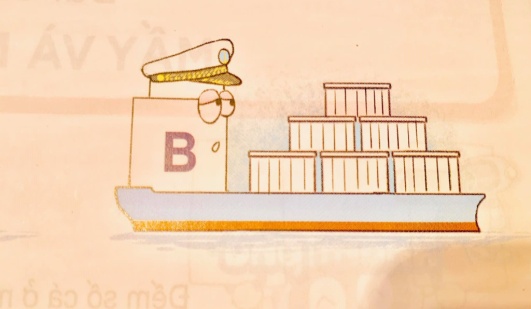 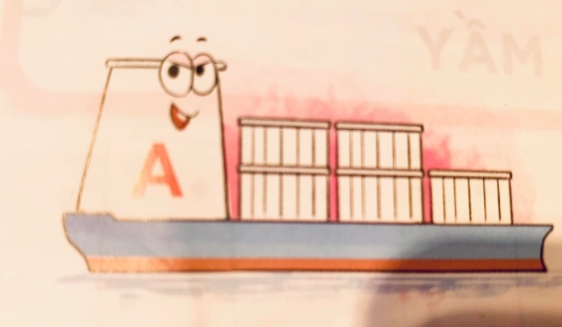 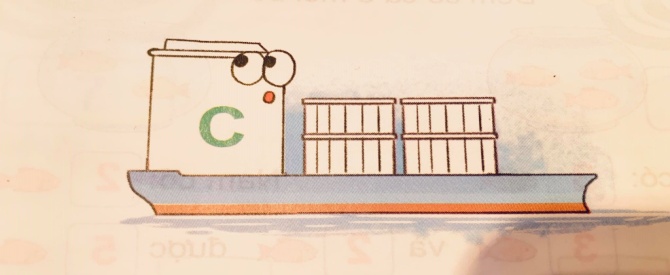 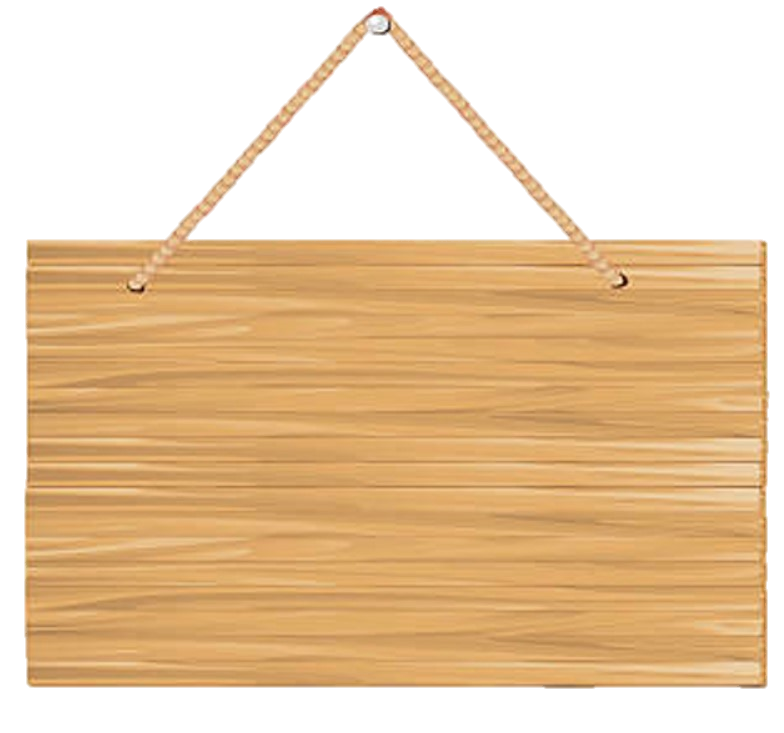 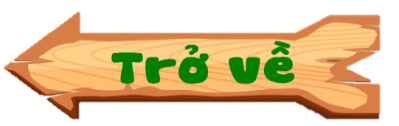 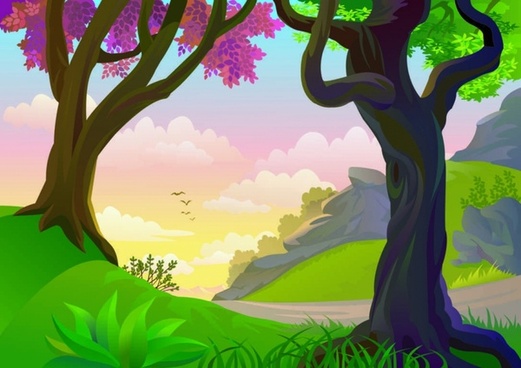 5 THÙNG
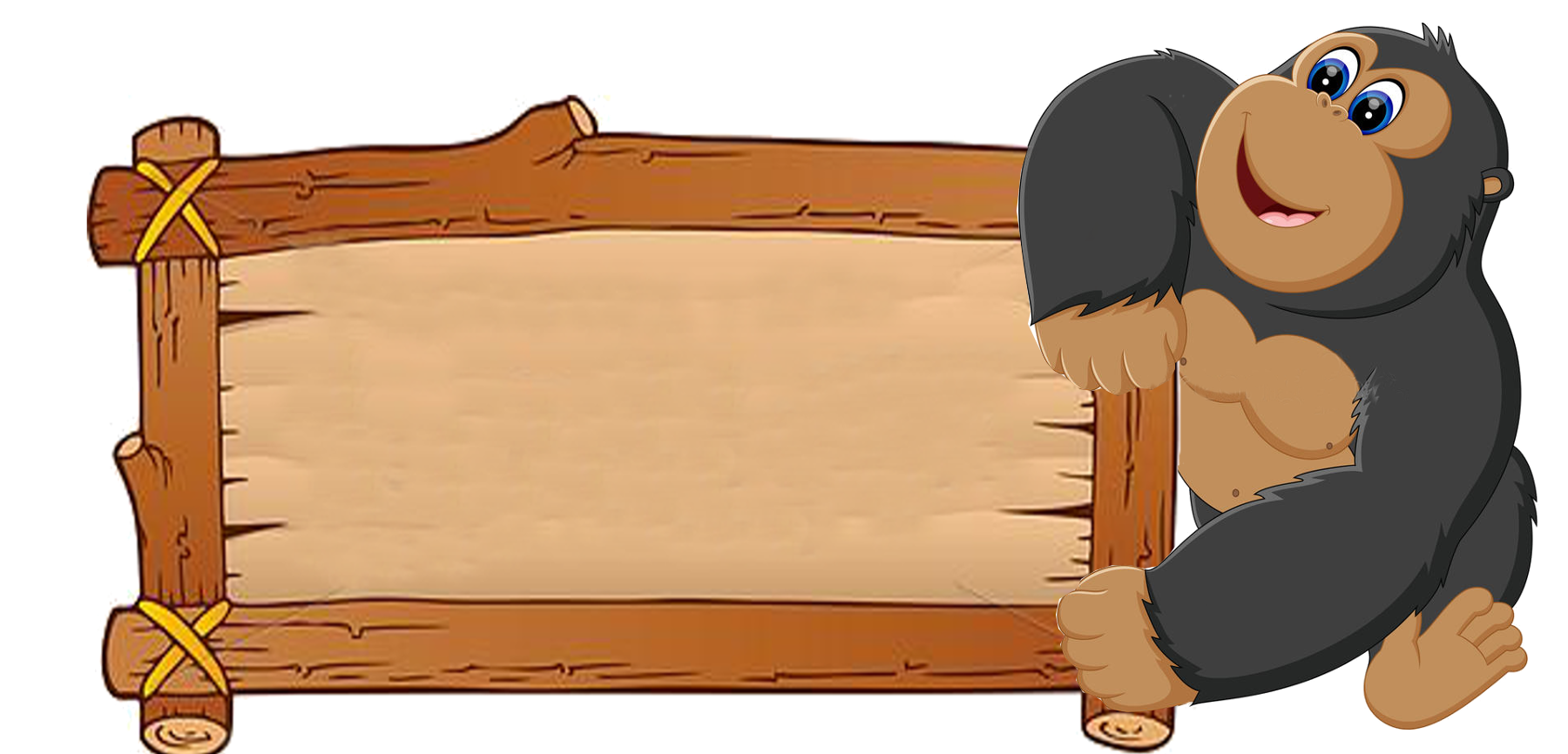 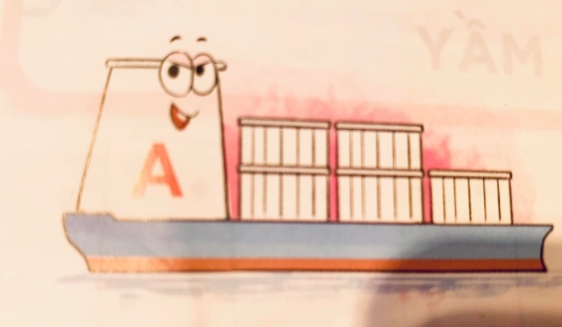 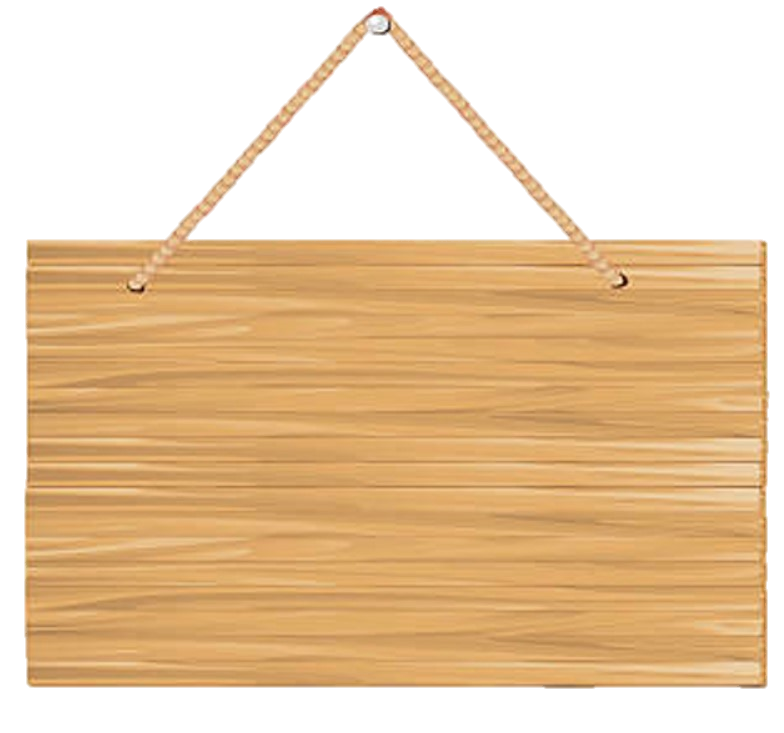 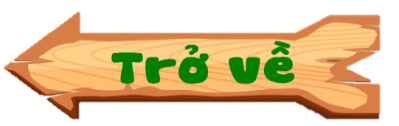 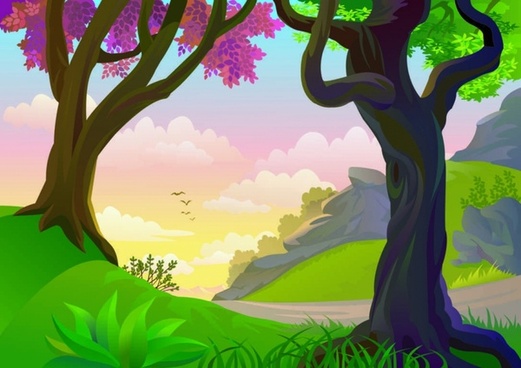 6THÙNG
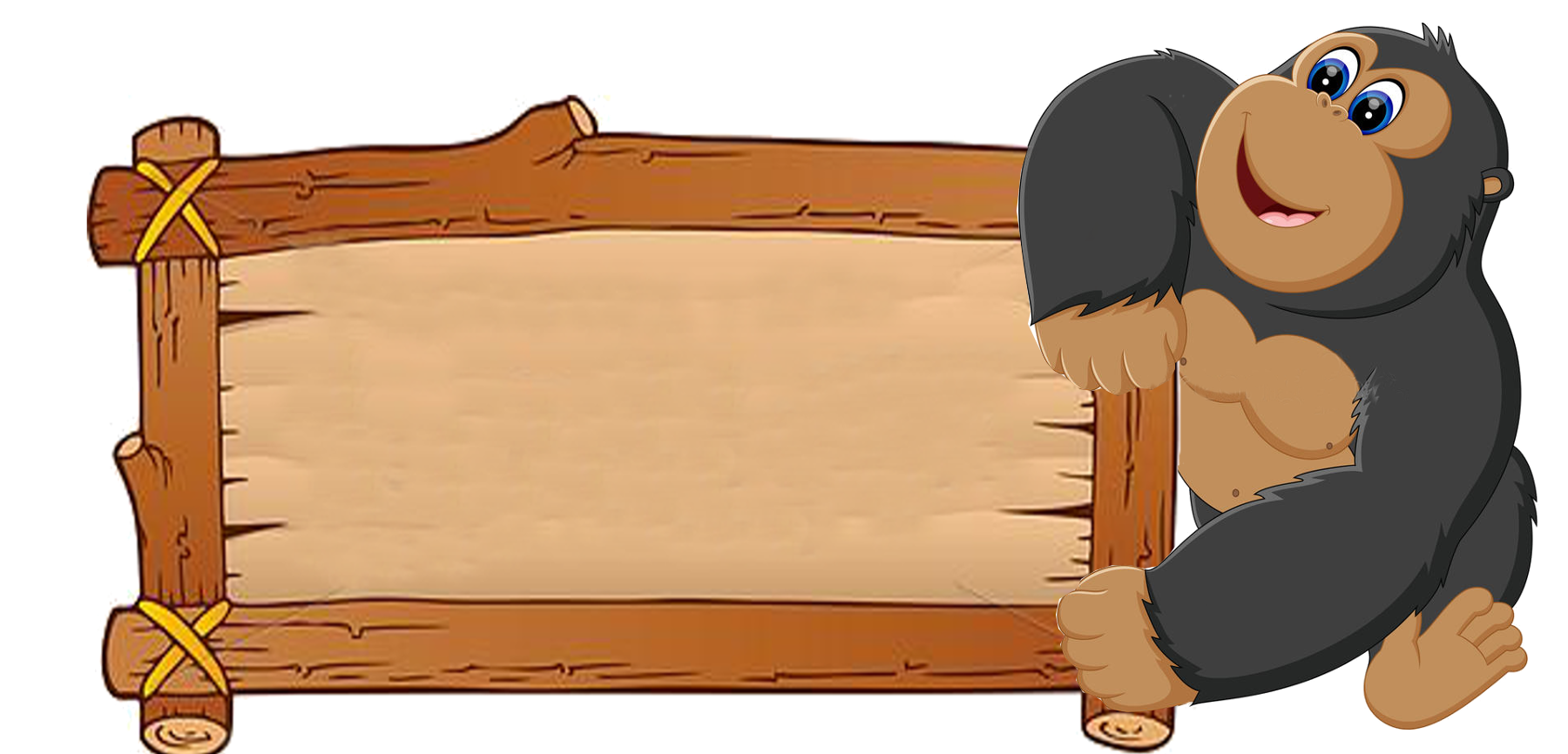 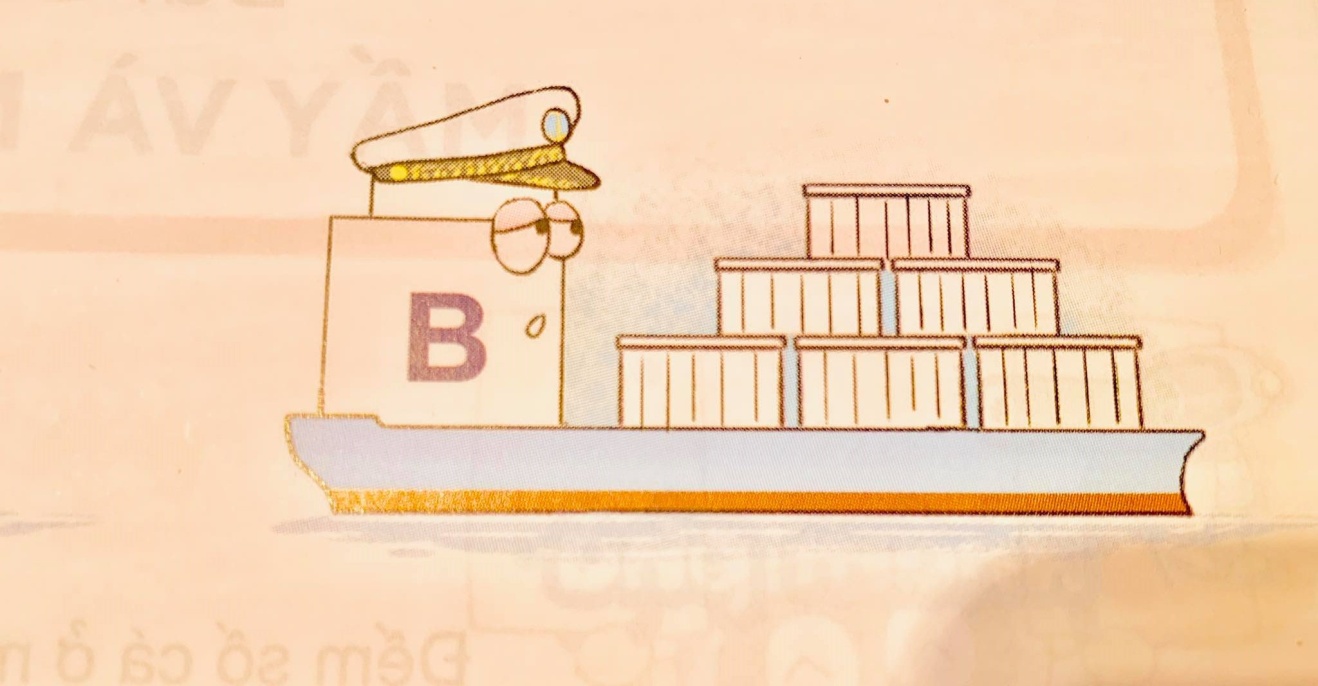 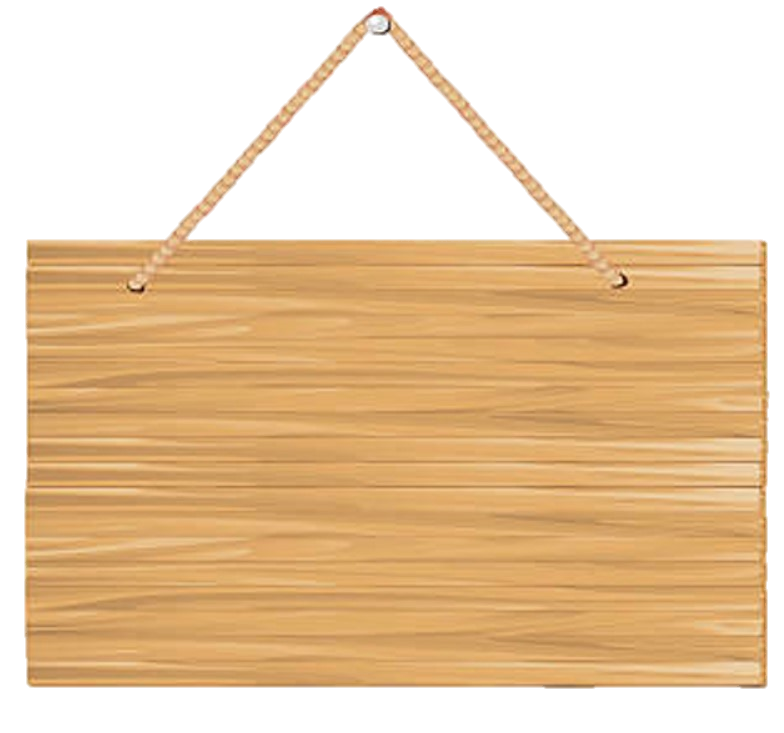 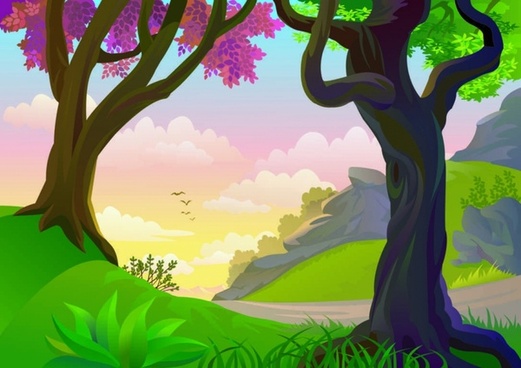 4THÙNG
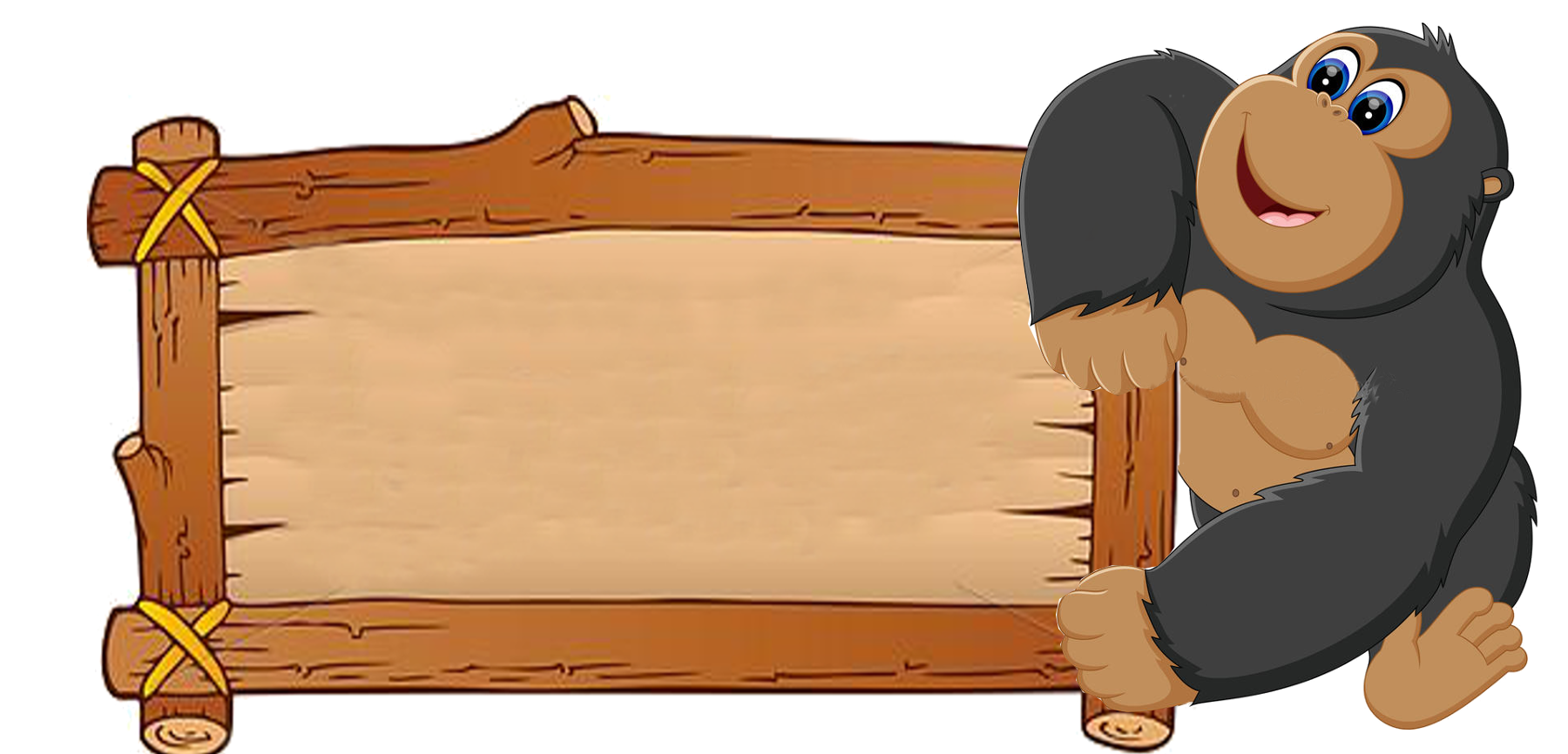 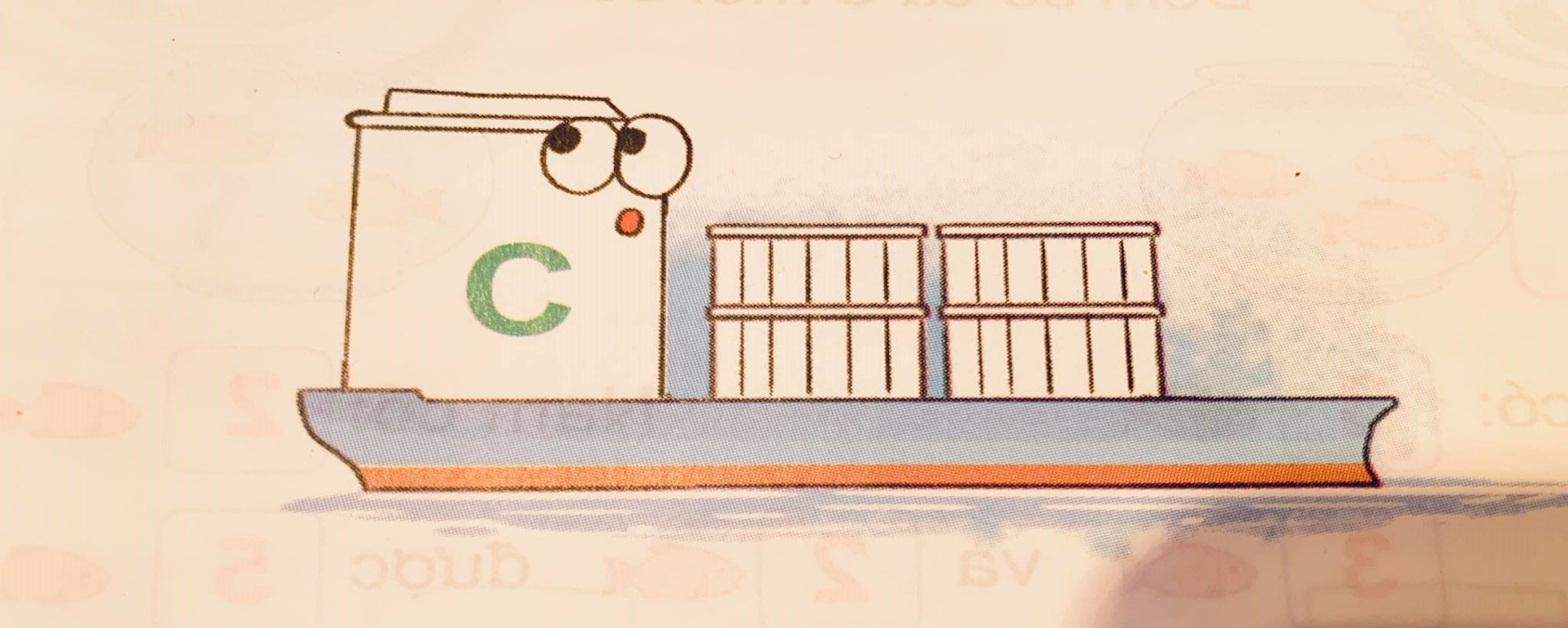 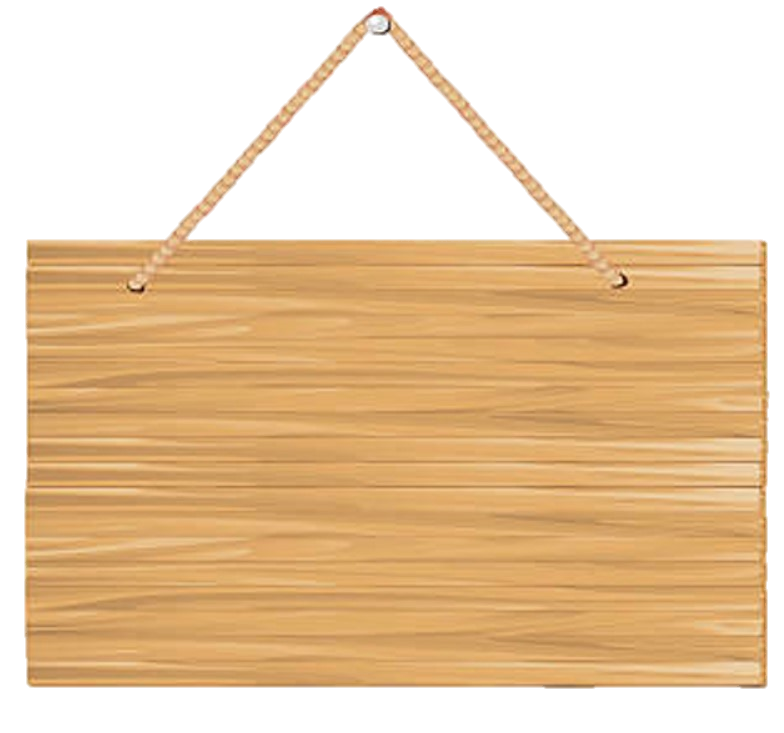 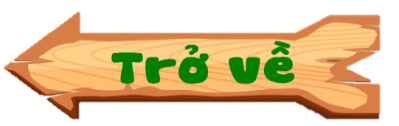 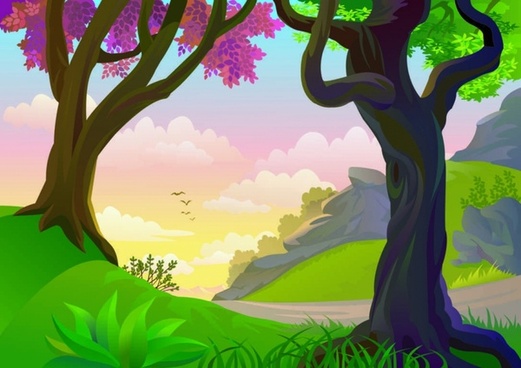 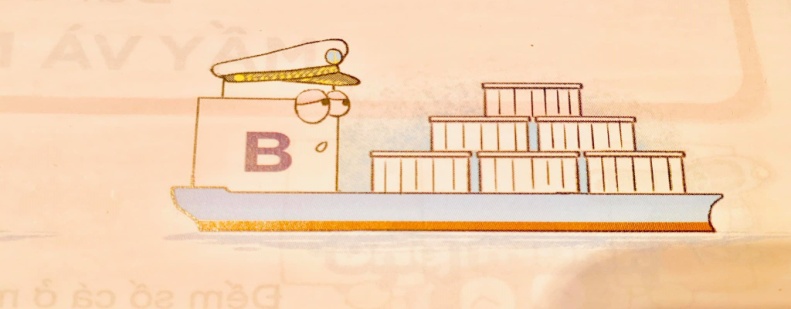 B
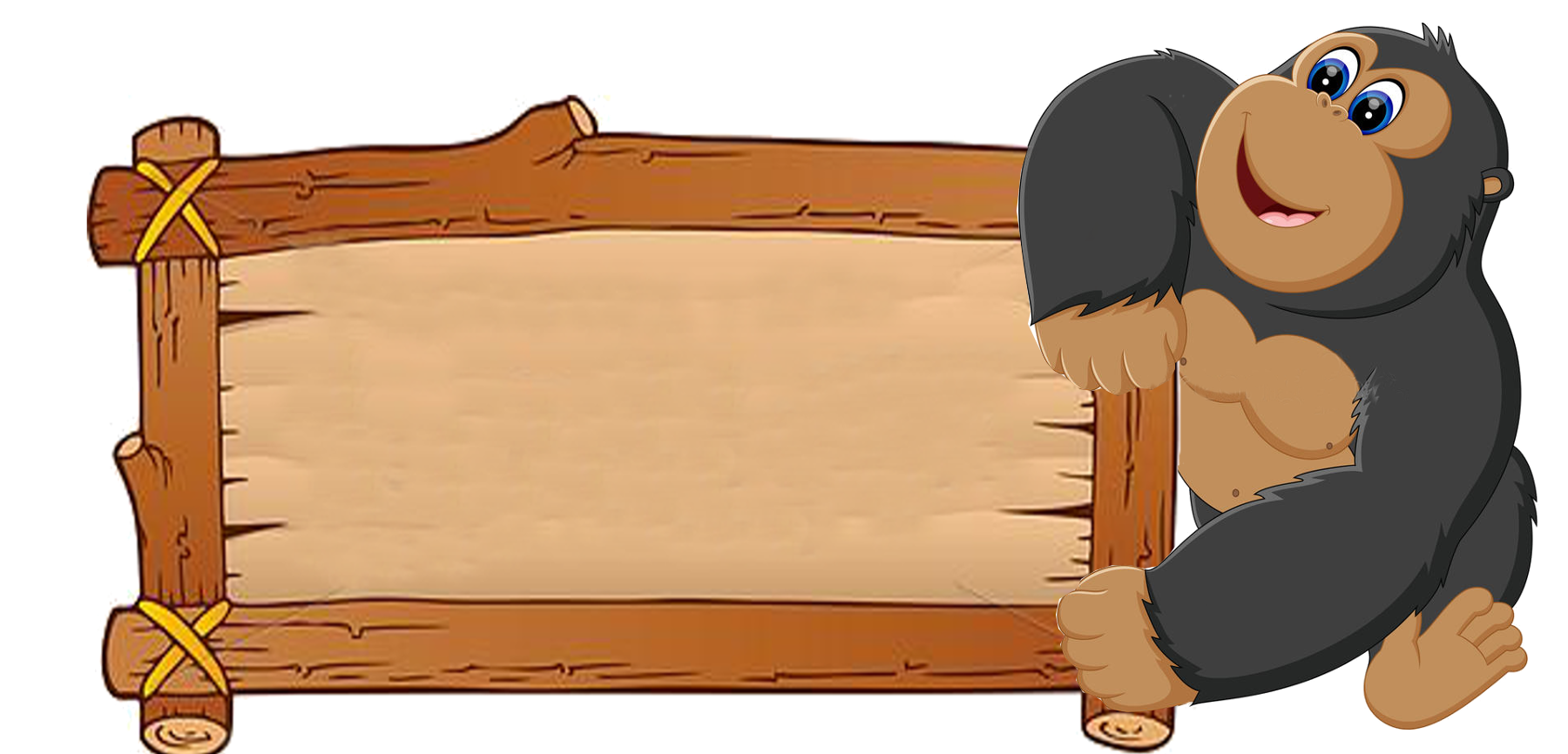 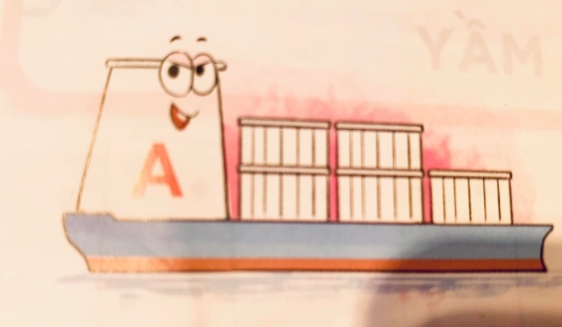 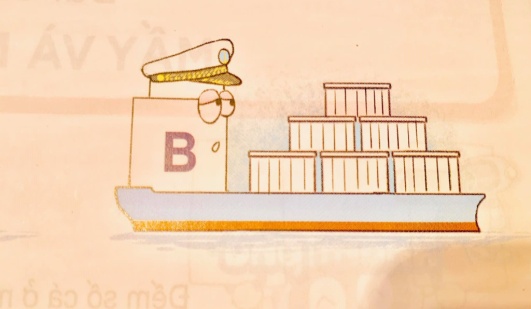 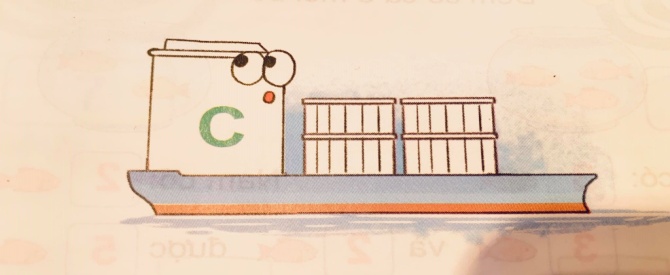 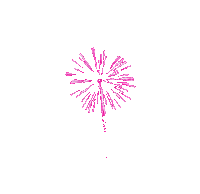 VỀ ĐÍCH
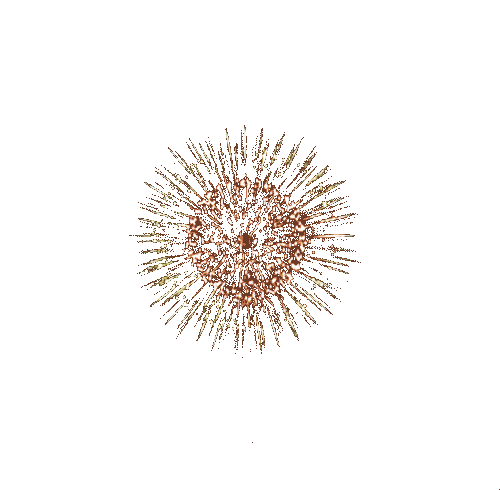 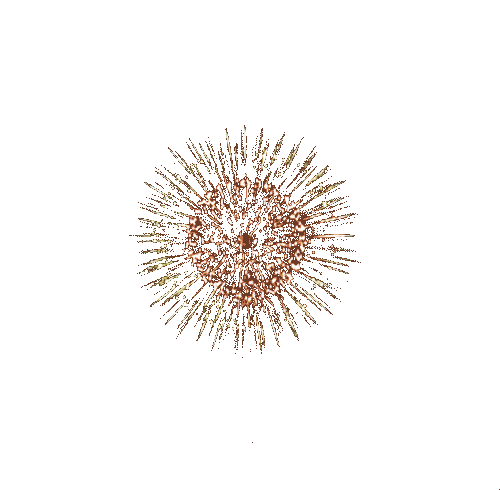 BÀI 4: SỐ?
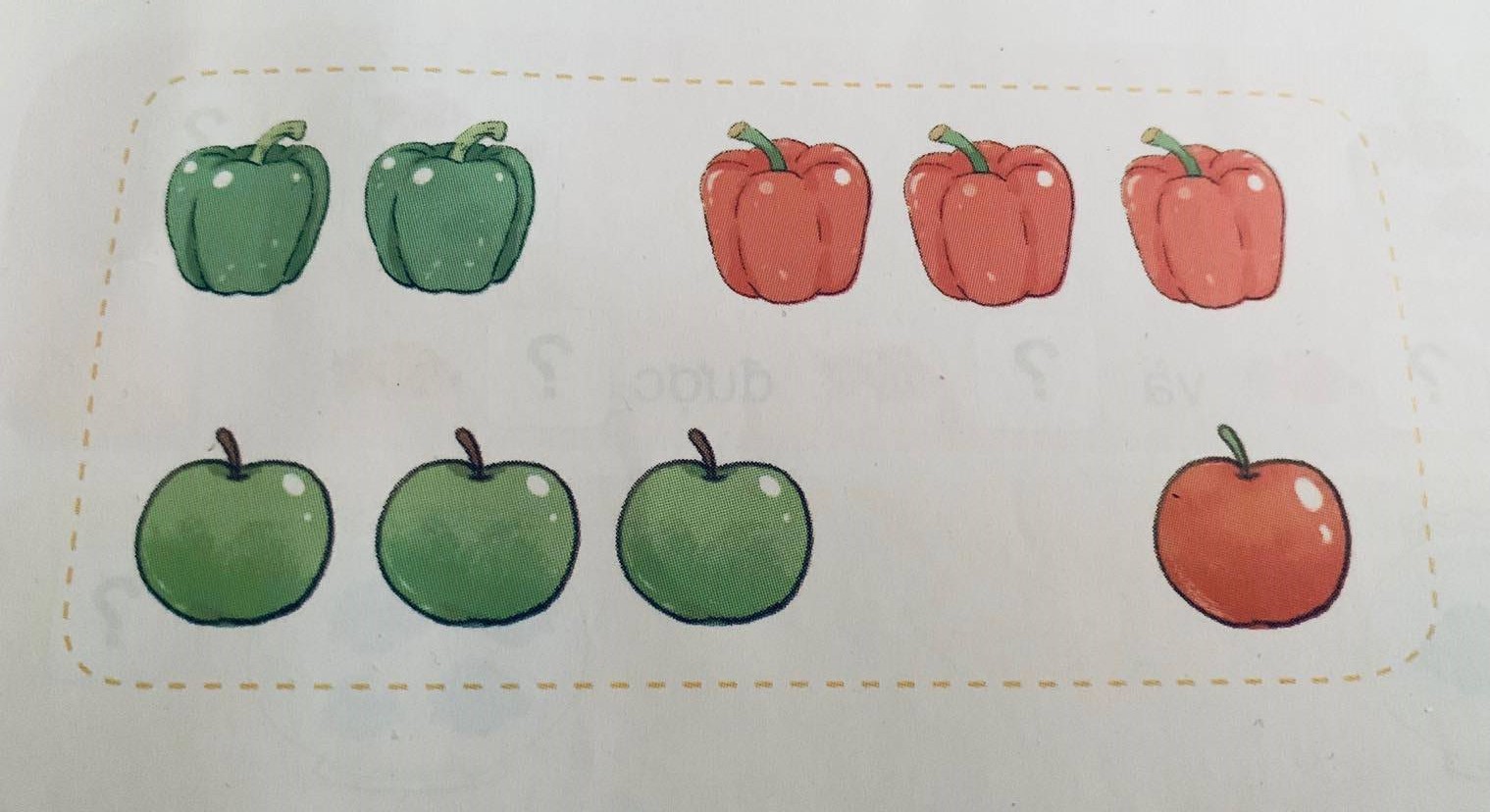 5
a. Có        quả màu đỏ và        quả màu xanh
4
<
5
4
4
4
b. Có        quả ớt và        quả táo
>
5
5
HƯỚNG DẪN HỌC SINH 
LÀM BÀI TẬP TOÁN
Trang 25,26
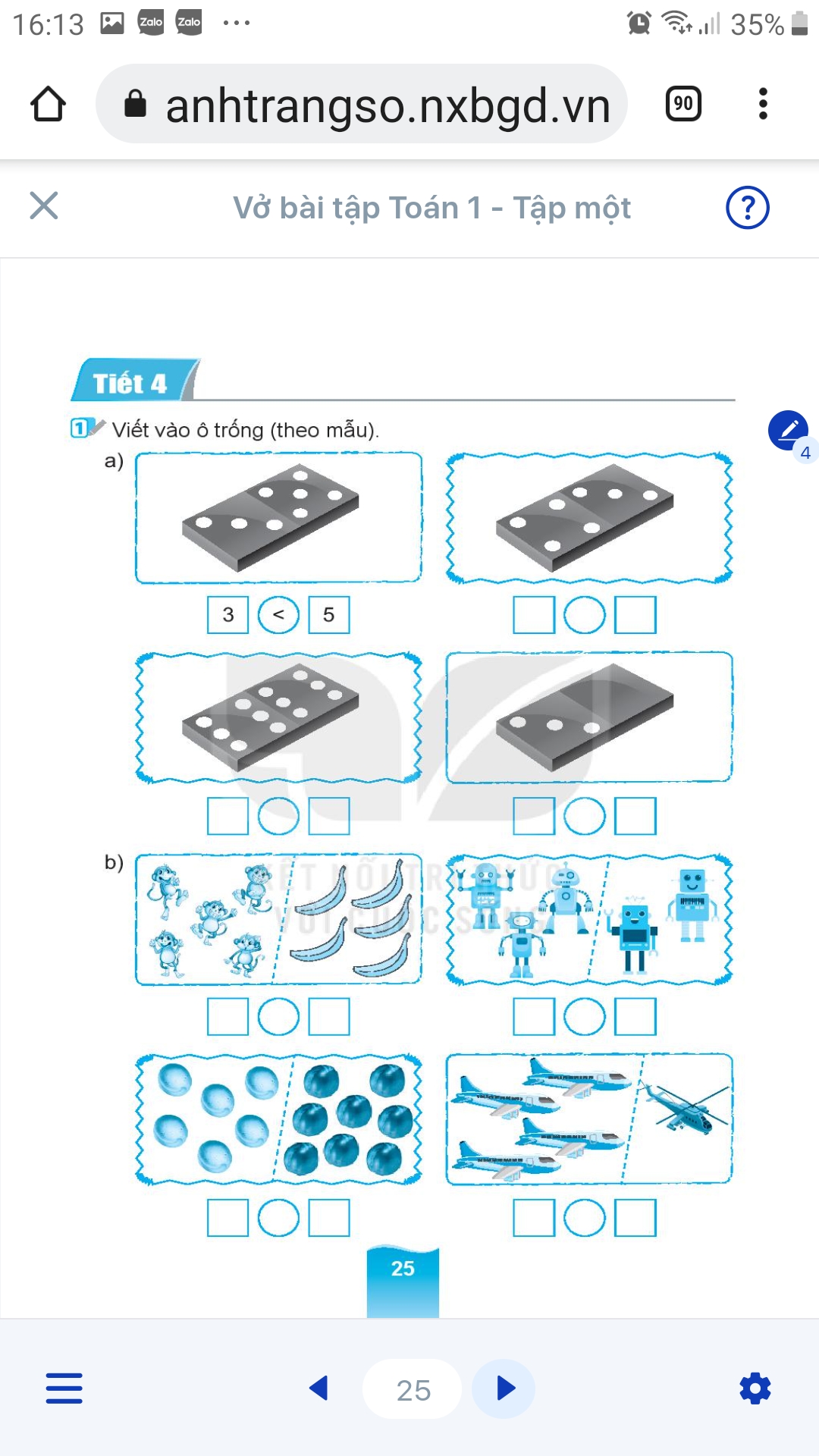 >
4
3
=
6
3
>
6
0
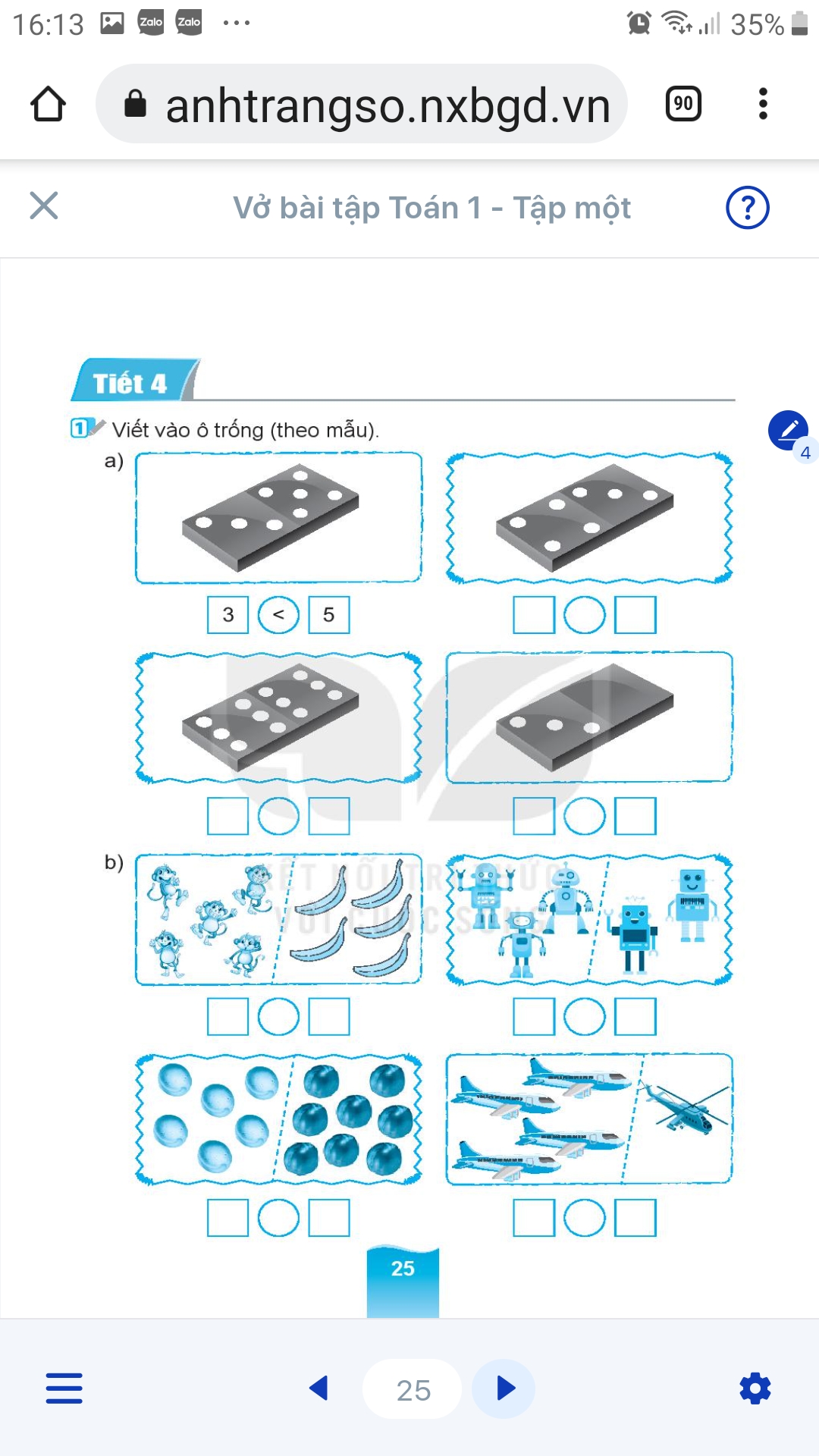 5
=
>
5
3
2
<
6
8
>
4
1
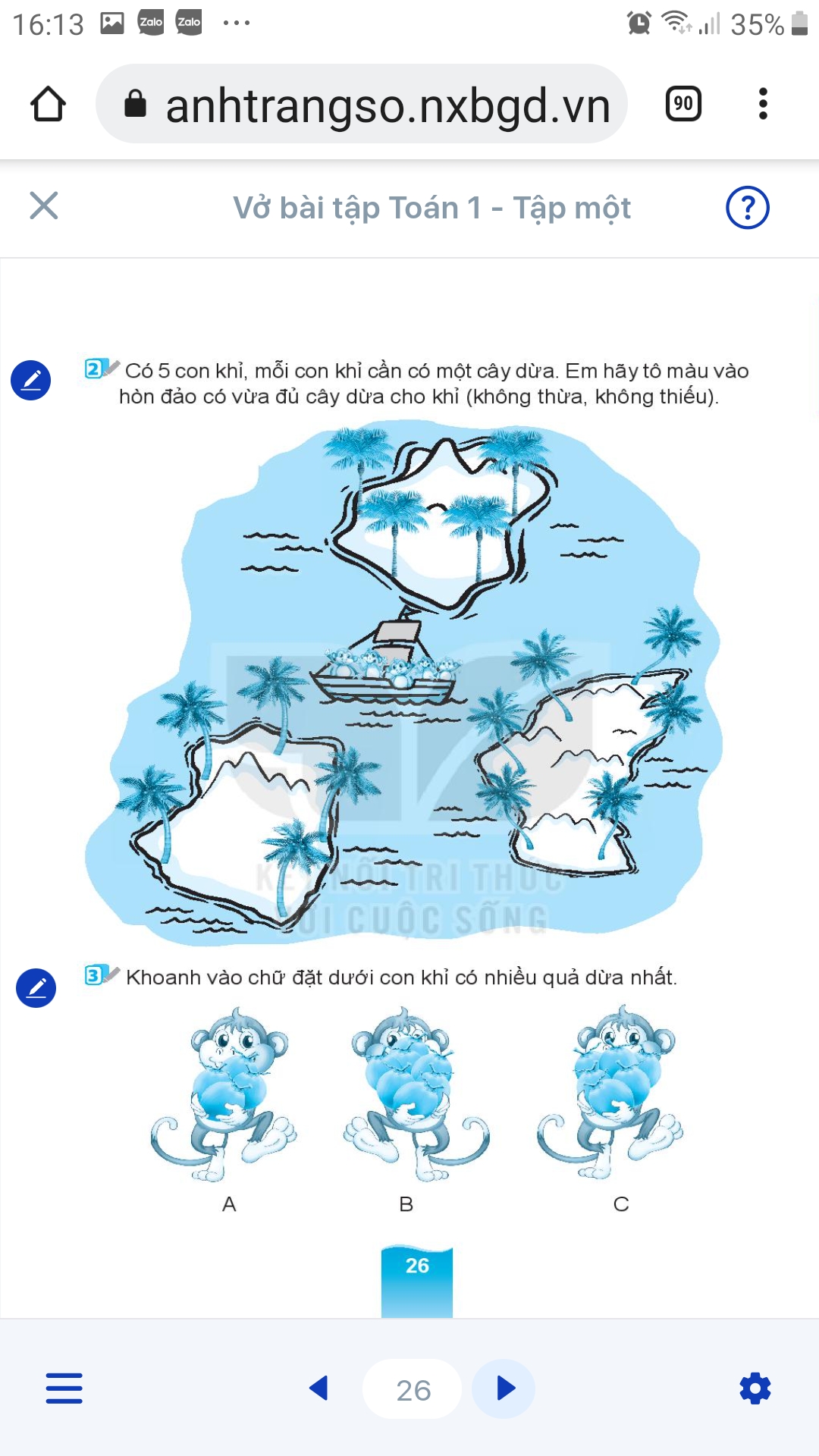 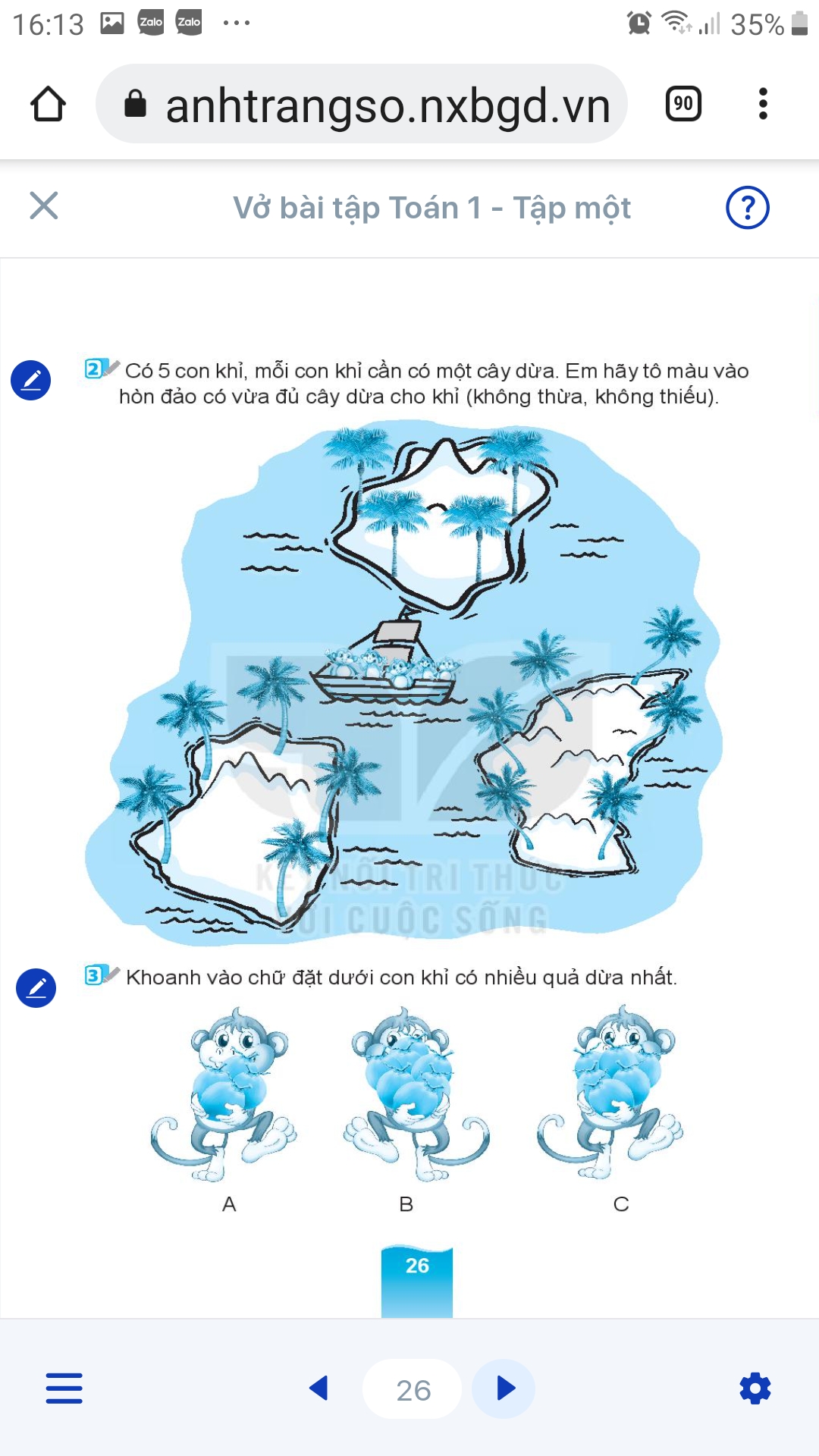 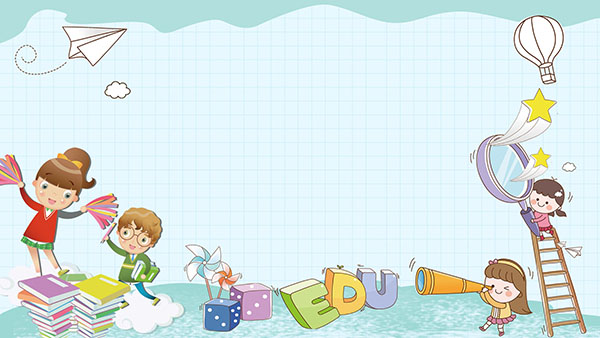 TIẾT HỌC KẾT THÚC
CHÚC CÁC CON CHĂM NGOAN HỌC GIỎI